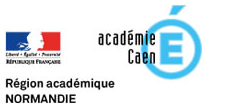 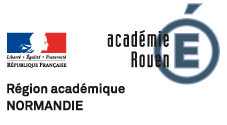 CHEF D’OEUVRE
Une démarche de projet
Un projet est un processus unique qui consiste en un ensemble d'activités coordonnées et maîtrisées.
La démarche de projet englobe les actions réalisées par une équipe durant un projet ayant pour objectif de répondre aux besoins identifiés
Actions à Réaliser
Idée de base
Finalité / Destinataire
Démarche de projet
Les 5 étapes de la démarche de projet
Préparation / Analyse du contexte / Faisabilité
Définition des objectifs
Conception
Réalisation
Evaluation
Docs Séverine GERMAIN, IEN EG & Alain LOUIS, IEN-ET
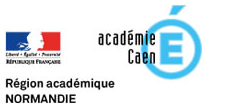 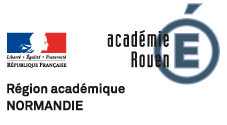 CHEF D’OEUVRE
Une démarche de projet
Etape 1 Préparation / Analyse du contexte / Faisabilité
identifier l’ensemble des acteurs externes avec lesquels ils auront à travailler (associations, entreprises, mairie, autre(s) établissement(s), etc…)
Vérifier la faisabilité du projet (partenariats, environnement juridique, financement, disponibilité etc…). 

 Communiquer avec les différents acteurs et  leur préciser les  attendus.
Etape 2 Définition des objectifs
Définir  ce que l’on attend de chacun des acteurs.
Un objectif doit être:
S
M
A
R
T
Spécifique : Unique, précis, compréhensible
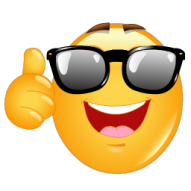 Mesurable
Acceptable: Ni trop ambitieux, ni trop petit, ni trop engageant pour les partenaires extérieurs
Réalisable
Temporellement défini
Docs Séverine GERMAIN, IEN EG & Alain LOUIS, IEN-ET
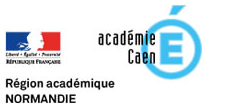 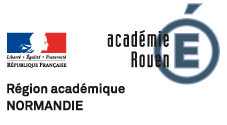 CHEF D’OEUVRE
Une démarche de projet
Etape 3 Conception
Constituer un cahier des charges (exemple : tableaux du vademecum)
Formaliser les attendus et les valider
Décliner par fonction les actions à mettre en œuvre
Décliner l’environnement matériel
Ventiler les moyens financiers
Identifier les acteurs internes nécessaires à la réalisation
Etablir un échéancier
Etape 4 Réalisation
Mettre en place une stratégie d’organisation et de pilotage (conduite de projet, revue de projet)  Qui fait quoi, quand et comment?
Docs Séverine GERMAIN, IEN EG & Alain LOUIS, IEN-ET
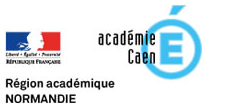 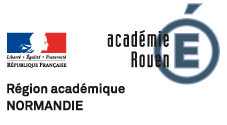 CHEF D’OEUVRE
Une démarche de projet
Etape 5 Evaluation

Evaluation du projet en tant que tel : a-t-il permis de construire des situations de formation pour les apprenants?
Evaluation de la démarche de l’élève dans la réalisation du projet : implication, compétences transversales, interaction, autonomie etc…
Pour conclure
La démarche de projet doit être outillée pour  garantir la cohérence du déroulement et permettre une mise en place d’un processus d’amélioration.
Docs Séverine GERMAIN, IEN EG & Alain LOUIS, IEN-ET
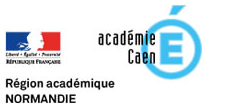 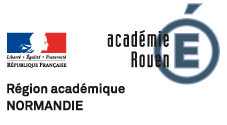 CHEF D’OEUVRE
Une démarche de projet
WORLD CAFE
Docs Séverine GERMAIN, IEN EG & Alain LOUIS, IEN-ET
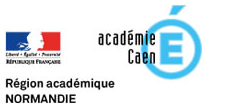 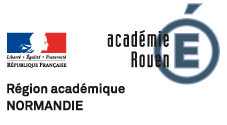 CHEF D’OEUVRE
Une démarche de projet
INTITULE DU PROJET : Réhabilitation d’un véhicule usagé en salon de coiffure pour personnes en situation précaire
Docs Séverine GERMAIN, IEN EG & Alain LOUIS, IEN-ET